Сыбайлас жемқорлыққа қарсы іс-қимыл менеджменті жүйесі. ISO 37001: 2016 халықаралық стандартының талаптары (Қазақстан Республикасының квазимемлекеттік секторындағы сыбайлас жемқорлыққа қарсы іс-қимыл және оның алдын алу)
Орынгазы Джаболдинов, 
Адвокат, Заң ғылымдары магистрі, 
Ұлыбританиядағы арбитрлар палатасының мүшесі (MCIArb)
Семинар барысында келесі жаңа білім алуға мақсат қойылады
Қазақстан Республикасының сыбайлас жемқорлыққа қарсы іс-қимыл жөніндегі заңнамалық базасы;
Cыбайлас жемқорлыққа қарсы іс-қимыл саласындағы, оның ішінде квазимемлекеттік сектордағы соңғы заңнамалық инновациялар;
 ISO 37001 мақсаттарын, мазмұнын және ҚР заңнамалық базасымен қатынасын анықтау;
ISO 37001 негізінде СҚМЖ қандай компоненттерден тұратынын, қалай жұмыс істейтінін және оның негізгі процестерін талдау;
Ықтимал сыбайлас жемқорлық тәуекелдері, мүдделер қақтығысын шешу және басқа да мәселелер;
Сыбайлас жемқорлыққа қарсы іс-қимылдың заманауи шаралары.
Халықаралық ынтымақтастық
Сыбайлас жемқорлыққа қарсы Қазақстан заңнамасы
«Сыбайлас жемқорлыққа қарсы іс-қимыл туралы»  Қазақстан Республикасының Заңы 2015 жылғы 18 қарашадағы
Қазақстан Республикасының Қылмыстық кодексі
Қазақстан Республикасының Әкімшілік құқық бұзушылықтар туралы кодексі
«Квазимемлекеттік сектор субъектілеріндегі сыбайлас жемқорлыққа қарсы комплаенс-қызмет туралы үлгілік ережені бекіту туралы» Қазақстан Республикасы Сыбайлас жемқорлыққа қарсы іс-қимыл агенттігі (Сыбайлас жемқорлыққа қарсы қызмет) Төрағасының 2023 жылғы 31 наурыздағы № 112 бұйрығы.
«Сыбайлас жемқорлық тәуекелдеріне ішкі талдау жүргізудің үлгілік қағидаларын бекіту туралы» Қазақстан Республикасы Мемлекеттік қызмет істері және сыбайлас жемқорлыққа қарсы іс-қимыл агенттігі Төрағасының 2016 жылғы 19 қазандағы № 12 бұйрығы. 
Басқа заңға сәйкес құқықтық актілер
Қазақстан Республикасының сыбайлас жемқорлыққа қарсы іс-қимыл туралы заңнамасы бойынша
Cыбайлас жемқорлық деген не
Сыбайлас жемқорлыққа қарсы қандай күресу құралдары бар
Сыбайлас жемқорлық құқық бұзушылық деген не
Сыбайлас жемқорлық қалай жазаланады
Сыбайлас жемқорлыққа қарсы іс қимыл шараларына қатысты квазимемлекеттік секторында қандай міндеттемелер бар
Сыбайлас жемқорлыққа қарсы комплаенс қызметін квазимемлекеттік сектор субъектісі құру міндеті қайда қарасытырылған
Cыбайлас жемқорлық деген не
Сыбайлас жемқорлыққа қарсы іс-қимыл туралы  Қазақстан Республикасының Заңы бойынша:
Сыбайлас жемқорлық – жауапты мемлекеттік лауазымды атқаратын адамдардың, мемлекеттiк функцияларды орындауға уәкілеттік берілген адамдардың, мемлекеттік функцияларды орындауға уәкілеттік берілген адамдарға теңестiрiлген адамдардың, лауазымды адамдардың өздерінің лауазымдық (қызметтік) өкiлеттiктерін және соған байланысты мүмкiндiктерiн жеке өзi немесе делдалдар арқылы жеке өзіне не үшінші тұлғаларға мүлiктiк (мүліктік емес) игiлiктер мен артықшылықтар алу немесе табу мақсатында заңсыз пайдалануы, сол сияқты игiлiктер мен артықшылықтарды беру арқылы осы адамдарды параға сатып алу;
Осы Заң сыбайлас жемқорлыққа қарсы іс-қимыл саласындағы қоғамдық қатынастарды реттейді және Қазақстан Республикасында сыбайлас жемқорлыққа қарсы саясатты іске асыруға бағытталған.
Сыбайлас жемқорлық деген не
«Қазақстан Республикасының 2015-2025 жылдарға арналған сыбайлас жемқорлыққа қарсы стратегиясы туралы» Қазақстан Республикасы Президентінің 2014 жылғы 26 желтоқсандағы № 986 Жарлығы (қазір күшінде емес) бойынша:
Сыбайлас жемқорлық іс-әрекетінің әмбебап және бәрін қамтитын анықтамасының жоқтығына қарамастан, оған ең алдымен шенеуніктердің билікті немесе лауазымдық жағдайын жеке пайда алу үшін теріс пайдалануын жатқызады, ал оның неғұрлым таралған түрлері ретінде әдетте шенеуніктерді сатып алу, қызметтік өкілеттіктерін пайдакүнемдік мақсаттарда пайдалану болып танылады.
Сонымен бірге сыбайлас жемқорлыққа қарсы тиімді әрі жүйелі іс-қимылдың басты шарттары билік органдарының қоғамға есеп берушілігі мен оның бақылауында болуы, сот төрелігінің тәуелсіздігі мен әділдігі, баяндауда анық және қолдануда күрделі емес заңдар, мемлекеттің кадр саясатындағы меритократия, мемлекеттік рәсімдердің ашықтығы және қоғамның сыбайлас жемқорлыққа деген төзімсіздігі болып танылады.
Сыбайлас жемқорлыққа қарсы қандай күресу құралдары бар
«Сыбайлас жемқорлыққа қарсы іс-қимыл туралы»  Заңы бойынша сыбайлас жемқорлыққа қарсы күрес сыбайлас жемқорлыққа қарсы арқылы жүзеге асады :
сыбайлас жемқорлыққа қарсы іс-қимыл – сыбайлас жемқорлыққа қарсы іс-қимыл субъектілерінің өз өкілеттіктері шегіндегі сыбайлас жемқорлықтың алдын алу, оның ішінде қоғамда сыбайлас жемқорлыққа қарсы мәдениетті қалыптастыру, сыбайлас жемқорлық құқық бұзушылықтарды жасауға ықпал ететін себептер мен жағдайларды анықтау және жою жөніндегі, сондай-ақ сыбайлас жемқорлық құқық бұзушылықтарды анықтау, жолын кесу, ашу және тергеп-тексеру және олардың салдарларын жою жөніндегі қызметі;
«Сыбайлас жемқорлыққа қарсы іс-қимыл туралы»  Заңы бойынша сыбайлас жемқорлыққа қарсы іс-қимыл шараларының жүйесі келесілерды қамтиды:
сыбайлас жемқорлыққа қарсы мониторингті;
 сыбайлас жемқорлық тәуекелдерін талдауды;
сыбайлас жемқорлыққа қарсы мәдениетті қалыптастыруды;
Қазақстан заңнамасына сәйкес нормативтік құқықтық актілердің жобаларына сыбайлас жемқорлыққа қарсы ғылыми сараптама жүргізуді;
Қазақстан заңнамасына сәйкес заңдық сараптама жүргізу кезінде сыбайлас жемқорлық сипаты бар нормаларды анықтауды;
сыбайлас жемқорлыққа қарсы стандарттарды қалыптастыруды және сақтауды;
қаржылық бақылауды;
сыбайлас жемқорлыққа қарсы шектеулерді;
мүдделер қақтығысын болғызбауды және шешуді;
кәсіпкерлік саласында сыбайлас жемқорлыққа қарсы іс-қимыл шараларын;
сыбайлас жемқорлық құқық бұзушылықтарды анықтауды, жолын кесуді, ашуды және тергеп-тексеруді;
сыбайлас жемқорлық құқық бұзушылықтар туралы хабарлауды;
сыбайлас жемқорлық құқық бұзушылықтардың салдарларын жоюды;
Сыбайлас жемқорлыққа қарсы іс-қимыл туралы ұлттық баяндаманы қалыптастыруды және жариялауды.
Сыбайлас жемқорлық құқық бұзушылық деген не
Сыбайлас жемқорлыққа қарсы іс-қимыл туралы  Қазақстан Республикасының Заңы бойынша
сыбайлас жемқорлық құқық бұзушылық – бұл үшін заңда әкімшілік немесе қылмыстық жауаптылық белгіленген, сыбайлас жемқорлық белгілері бар құқыққа қайшы, кінәлі түрдегі іс-әрекет (әрекет немесе әрекетсіздік);
Сыбайлас жемқорлық құқық бұзушылық қалай жазаланады
Қылмыстық кодекс бойынша cыбайлас жемқорлық қылмыстар үшін жазалар осы Кодекстің 189 (үшінші бөлігінің 2) тармағында, үшінші бөлігінің 2) тармағында көзделген белгілер болған жағдайда төртінші бөлігінде), 190 (үшінші бөлігінің 2) тармағында, үшінші бөлігінің 2) тармағында көзделген белгілер болған жағдайда төртінші бөлігінде), 218 (үшінші бөлігінің 1) тармағында), 218-1 (төртінші бөлігінің 1) тармағында), 234 (үшінші бөлігінің 1) тармағында), 249 (үшінші бөлігінің 2) тармағында), 361, 362 (төртінші бөлігінің 3) тармағында),  364, 365, 366,  367, 368, 369, 370, 450, 451 (екінші бөлігінің 2) тармағында) және 452-баптарында көзделген іс-әрекеттер үшін белгіленген;
Әкімшіліқ құқық бұзушылықтар туралы кодексі бойынша сыбайлас жемқорлық құқық бұзушылықтар үшін әкімшілік жазалар осы кодекстің 34-тарауында 676-681  баптарында көзделген іс-әрекеттер үшін белгіленген.
Қызықты статистика
2022 жылы барлық құқық қорғау және арнаулы мемлекеттік органдар 1 724 сыбайлас жемқорлық қылмысты тіркеді. 
Сотқа дейінгі аяқталған тергеулер бойынша өтелген залал сомасы. 108 млрд. теңгені құрады.  Жалпы, Агенттік 653 млрд. теңгеге жуық сомадағы мүліктік активтер мен ақшалай қаражатты қайтаруды қамтамасыз етті.
Сыбайлас жемқорлық қылмыс динамикасы




 Ең көп тараған сыбайлас жемқорлық қылмыс түрлері
(Мәлімет 2022 жылғы Сыбайлас жемқорлыққа қарсы іс-қимыл туралы ұлттық баяндамадан).
Сыбайлас жемқорлық құқық бұзушылық қалай жазаланады
Қазақстан Республикасының Қылмыстық кодексі 361-бап. Лауазымдық өкiлеттiктерді теріс пайдалану
      1. Мемлекеттiк функцияларды орындауға уәкілеттік берілген адамның не оған теңестірілген адамның не лауазымды адамның өздерінің қызметтiк өкiлеттiктерiн өзi немесе басқа адамдар немесе ұйымдар үшін пайда мен артықшылықтар алу не басқа адамдарға немесе ұйымдарға зиян келтiру мақсатында қызмет мүдделерiне қайшы пайдалануы, eгep бұл азаматтардың немесе ұйымдардың құқықтары мен заңды мүдделерiне не қоғамның немесе мемлекеттiң заңмен қорғалатын мүдделерiне елеулі зиян келтіруге әкеп соқса, –
      мүлкі тәркіленіп, белгiлi бiр лауазымдарды атқару немесе белгiлi бiр қызметпен айналысу құқығынан өмір бойына айыра отырып, екі мың айлық есептік көрсеткішке дейінгі мөлшерде айыппұл салуға не сол мөлшерде түзеу жұмыстарына не алты жүз сағатқа дейінгі мерзімге қоғамдық жұмыстарға тартуға не екі жылға дейінгі мерзімге бас бостандығын шектеуге не сол мерзiмге бас бостандығынан айыруға жазаланады.
Сыбайлас жемқорлық құқық бұзушылық қалай жазаланады
Қазақстан Республикасының Қылмыстық кодексі 362-бап. Билiктi немесе лауазымдық өкiлеттiктерді асыра пайдалану
      1. Билiктi немесе лауазымдық өкiлеттiктерді асыра пайдалану, яғни мемлекеттiк функцияларды орындауға уәкiлеттiк берілген адамның не оған теңестiрiлген адамның не лауазымды адамның өзiнiң құқықтары мен өкiлеттiктерінің шегінен анық шығатын және азаматтардың немесе ұйымдардың құқықтары мен заңды мүдделерiне не қоғамның немесе мемлекеттiң заңмен қорғалатын мүдделерiне елеулі зиян келтіруге әкеп соққан әрекеттер жасауы –
      үш мың айлық есептiк көрсеткiшке дейiнгi мөлшерде айыппұл салуға не сол мөлшерде түзеу жұмыстарына не сегіз жүз сағатқа дейінгі мерзімге қоғамдық жұмыстарға тартуға не үш жылға дейінгі мерзімге бас бостандығын шектеуге не сол мерзiмге бас бостандығынан айыруға жазаланады.
      4. Осы баптың бiрiншi немесе үшiншi бөлiктерiнде көзделген, ауыр зардаптарға әкеп соққан не:
      3) өзi немесе басқа адамдар немесе ұйымдар үшін пайда мен артықшылықтар алу не басқа адамдарға немесе ұйымдарға зиян келтiру мақсатында;
      белгiлi бiр лауазымдарды атқару немесе белгiлi бiр қызметпен айналысу құқығынан өмір бойына айыра отырып, ал 3) тармақта көзделген жағдайларда мүлкі тәркіленіп, бес жылдан он жылға дейінгі мерзімге бас бостандығынан айыруға жазаланады.
Сыбайлас жемқорлық құқық бұзушылық қалай жазаланады
Қазақстан Республикасының Қылмыстық кодексі 366-бап. Пара алу
      1. Мемлекеттiк функцияларды орындауға уәкiлеттiк берілген адамның не оған теңестiрiлген адамның немесе жауапты мемлекеттік лауазымды атқаратын адамның не лауазымды адамның, сол сияқты шет мемлекеттің немесе халықаралық ұйымның лауазымды адамының пара берушiнiң немесе оның өкiлi болған адамдардың пайдасына жасаған әрекеттері (әрекетсiздiгi) үшiн, егер мұндай әрекеттер (әрекетсiздiк) осы адамның қызметтiк өкiлеттiктеріне кiретін болса не ол лауазымдық жағдайына байланысты осындай әрекеттерге (әрекетсiздiкке) ықпал жасай алатын болса, сол сияқты жалпы қамқорлығы немесе жол берушілігі үшін өзіне немесе басқа адамдарға ақша, бағалы қағаздар, өзге мүлiк, мүлiкке құқық немесе мүлiк сипатындағы пайда түрiнде жеке өзi немесе делдал арқылы пара алуы –
      мүлкі тәркіленіп, белгілі бір лауазымдарды атқару немесе белгілі бір қызметпен айналысу құқығынан өмір бойына айыра отырып, параның жиырма еселенгеннен елу еселенгенге дейінгі сомасы мөлшерінде айыппұл салуға не бес жылға дейінгі мерзімге бас бостандығынан айыруға жазаланады.
Сыбайлас жемқорлық құқық бұзушылық қалай жазаланады
Қазақстан Республикасының Қылмыстық кодексі 367-бап. Пара беру
      1. Мемлекеттік функцияларды орындауға уәкілеттік берілген адамға не оған теңестірілген адамға немесе жауапты мемлекеттік лауазымды атқаратын адамға не лауазымды адамға, сол сияқты шет мемлекеттің немесе халықаралық ұйымның лауазымды адамына жеке өзіне немесе делдал арқылы пара беру –
      мүлкі тәркіленіп, белгілі бір лауазымдарды атқару немесе белгілі бір қызметпен айналысу құқығынан өмір бойына айыра отырып, параның жиырма еселенгеннен отыз еселенгенге дейінгі сомасы мөлшерінде айыппұл салуға не бес жылға дейінгі мерзімге бас бостандығынан айыруға жазаланады.
Сыбайлас жемқорлық құқық бұзушылық қалай жазаланады
Әкімшілік құқық бұзушылықтар туралы кодекс 677-бап. Мемлекеттiк функцияларды орындауға уәкiлеттiк берілген тұлғаның не оған теңестiрiлген тұлғаның заңсыз материалдық сыйақы алуы
      Мемлекеттiк функцияларды орындауға уәкiлеттiк берілген тұлғаның не оған теңестiрiлген тұлғаның жеке өзi немесе делдал арқылы заңсыз материалдық сыйақыны, сыйлықтарды, жеңiлдiктерді не көрсетілетін қызметтерді ұсынған тұлғалардың пайдасына әрекеттерi (әрекетсiздiгi) үшiн осыларды алуы, егер мұндай әрекеттер (әрекетсiздiк) мемлекеттiк функцияларды орындауға уәкiлеттiк берілген тұлғаның не оған теңестiрiлген тұлғаның қызметтiк өкiлеттiктерiне кiретiн болса, егер бұл әрекеттерде қылмыстық жазаланатын іс-әрекет белгiлері болмаса, –
      алты жүз айлық есептiк көрсеткiш мөлшерiнде айыппұл салуға әкеп соғады.
Сыбайлас жемқорлық құқық бұзушылық қалай жазаланады
Әкімшілік құқық бұзушылықтар туралы кодекс 680-бап. Мемлекеттік органдар басшыларының сыбайлас жемқорлыққа қарсы іс-қимыл жөніндегі шараларды қабылдамауы
      Мемлекеттiк органдар, Қазақстан Республикасының Қарулы Күштерi, Қазақстан Республикасының басқа да әскерлерi мен әскери құралымдары басшыларының не жауапты хатшыларының немесе Қазақстан Республикасының Президентi айқындайтын өзге де лауазымды адамдарының өз өкiлеттiктерi шегiнде Қазақстан Республикасының сыбайлас жемқорлыққа қарсы іс-қимыл туралы заңнамасының бұзушылықтарын жою бойынша не сыбайлас жемқорлық құқық бұзушылықтар жасауға кiнәлi, өздерiне бағынысты адамдарға қатысты шаралар қабылдамауы не көрсетiлген шараларды Қазақстан Республикасының сыбайлас жемқорлыққа қарсы іс-қимыл туралы заңнамасын бұза отырып қабылдауы, не кiнәлi адамдардың тұрғылықты жерi бойынша мемлекеттiк кiрiс органдарына тиiстi ақпаратты ұсынбауы –
      бір жүз айлық есептік көрсеткіш мөлшерінде айыппұл салуға әкеп соғады.
Сыбайлас жемқорлық құқық бұзушылық қалай жазаланады
Әкімшілік құқық бұзушылықтар туралы кодекс 681-бап. Бұрын сыбайлас жемқорлық қылмыс жасаған адамдарды жұмысқа қабылдау
      Мемлекеттiк органдар, мекемелер мен кәсiпорындар басшысының не ұлттық компаниялар, ұлттық басқарушы холдингтер, ұлттық холдингтер, ұлттық даму институттары, сондай-ақ олардың еншiлес ұйымдары басшысының бұрын сыбайлас жемқорлық қылмыс жасаған адамдарды жұмысқа қабылдауы –
      бір жүз айлық есептiк көрсеткiш мөлшерiнде айыппұл салуға әкеп соғады.
Сыбайлас жемқорлыққа қарсы іс қимыл шараларына қатысты квазимемлекеттік секторында қандай міндеттемелер бар?
«Сыбайлас жемқорлыққа қарсы іс-қимыл туралы»  ҚР Заңы бойынша 
18-бап бойынша: Сыбайлас жемқорлыққа қарсы іс-қимыл субъектілеріне:      2) сыбайлас жемқорлыққа қарсы іс-қимылдың өзге де субъектілері: мемлекеттік органдар, квазимемлекеттік сектор субъектілері, қоғамдық бірлестіктер, сондай-ақ өзге де жеке және заңды тұлғалар жатады.
8 бап  5 тармағы бойынша:   5. Мемлекеттік органдар, ұйымдар мен квазимемлекеттік сектор субъектілері сыбайлас жемқорлық тәуекелдеріне ішкі талдауды жүзеге асырады, оның нәтижелері бойынша сыбайлас жемқорлық құқық бұзушылықтар жасауға ықпал ететін себептер мен жағдайларды жою жөнінде шаралар қабылдайды.
10-бап 2 тармағы бойынша: Сыбайлас жемқорлыққа қарсы стандарттарды жұртшылықтың қатысуымен мемлекеттік органдар, ұйымдар мен квазимемлекеттік сектор субъектілері әзірлейді және олар заңнаманы әзірлеу кезінде және құқық қолдану практикасында ескеріледі.
Сыбайлас жемқорлыққа қарсы комплаенс қызметін квазимемлекеттік сектор субъектісі құру қайда қарастырылған
Сыбайлас жемқорлыққа қарсы іс-қимыл туралы  Қазақстан Республикасының Заңы 16 бап  3 тармағы бойынша:  
Квазимемлекеттік сектор субъектісінде негізгі міндеті осы ұйымның және оның жұмыскерлерінің Қазақстан Республикасының сыбайлас жемқорлыққа қарсы іс-қимыл туралы заңнамасын сақтауын қамтамасыз ету болып табылатын құрылымдық бөлімше немесе сыбайлас жемқорлыққа қарсы комплаенс-қызметтің функцияларын атқаратын жауапты адам айқындалады. Бұл ретте сыбайлас жемқорлыққа қарсы комплаенс-қызметтің функцияларын атқаратын жауапты адам мүдделердің ықтимал қақтығысы ескеріле отырып айқындалады.
Кәсіпкерлік субъектілері үшін сыбайлас жемқорлықтың алдын алу жөніндегі стандарттарды кәсіпкерлік субъектілерінің бірлестіктері (қауымдастықтары, одақтары) әзірлеуі және қабылдауы мүмкін.
Сыбайлас жемқорлыққа қарсы іс-қимыл саласындағы, оның ішінде квазимемлекеттік сектордағы соңғы заңнамалық инновациялар:
Сыбайлас жемқорлыққа қарсы комплаенс-қызметтерді құру заңнамалық тұрғыдан бекітілді.
 "Квазимемлекеттік сектордың жекелеген субъектілерінің сатып алуы туралы" Заң 2021 ж. қабылданды, ол ұлттық холдингтердің, ұлттық компанияларды сатып алуын біріздендірді.
2021 жылдан бастап есеп беруді күшейту мақсатында квазимемлекеттік секторда қоғамдық кеңестер құрылуда.
 Квазимемлекеттік секторда сыбайлас жемқорлық құқық бұзушылықтардың әлеуетті субъектілерінің ауқымы кеңейтілді. Оларға сатып алуды ұйымдастыру және өткізу жөнінде шешімдер қабылдауға уәкілетті не мемлекеттік бюджеттен және Ұлттық қордан қаржыландырылатын жобаларды іріктеу мен іске асыруға жауапты адамдар жатқызылды.
Бизнес-қоғамдастық Қазақстан кәсіпкерлерінің сыбайлас жемқорлыққа қарсы іс-қимыл жөніндегі хартиясын қабылдады, ол бизнесті озық халықаралық тәжірибеге негізделген сыбайлас жемқорлыққа қарсы іс-қимылдың қосымша тетіктерін енгізуге шақырады.
Сыбайлас жемқорлық қылмыс жасаған адамдар үшін мемлекеттік қызметке және квазимемлекеттік сектор субъектілеріне жұмысқа орналасуға өмір бойына тыйым салу қолданылады.
Сыбайлас жемқорлыққа қарсы жұйе құруға жәрдем болатын қандай тәсілдер стандарттар бар
Парақорлыққа қарсы іс-қимыл менеджменті жүйесі. ISO 37001: 2016 халықаралық стандарты
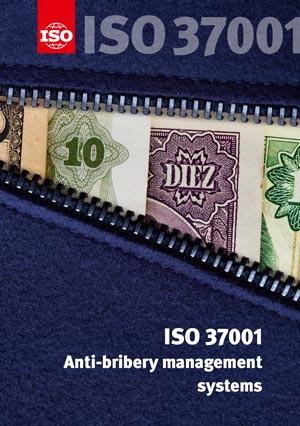 ISO (Халықаралық стандарттау ұйымы) тарапынан 15 қазан 2016 жылы қабылдады.
ISO (Халықаралық стандарттау ұйымы)  — стандарттау жөніндегі ұлттық органдардың дүниежүзілік бірлестігі (ISO мүше-органдары). Ол 171 мүше елдің ұлттық стандарттар органдарынан тұрады. Ол 20 000-ға жуық ерікті халықаралық стандарттарды әзірледі.
Бұл құжатқа жауапты комитет ISO/PC 278 Жобалық комитеті, сыбайлас жемқорлыққа қарсы басқару жүйелері.
Бұл стандартты әзірлеуге не түрткі болды
Сыбайлас жемқорлық кең тараған құбылыс. Ол әділдікті бұзады, адам құқықтарына нұқсан келтіреді. Ол сондай-ақ бизнес шығындарын арттырады, іскерлік операцияларға белгісіздік әкеледі, тауарлар мен қызметтердің құнын арттырады, өнімдер мен қызметтердің сапасын төмендетеді.
Бұл стандарт ұйымға парақорлыққа қарсы комплаенс бағдарламасын құруға, іске асыруға, қолдауға және жақсартуға көмектесу үшін әзірленген.
Бұл стандарт парақорлыққа қарсы жаһандық тәжірибені көрсететін бірқатар шаралар мен бақылауларды қамтиды.
Заңдар бойынша сыбайлас жемқорлық қудаланса, осындай стандарт рөлі қандай
Бұл мәселені шешу үшін заңдардың өзі жеткіліксіз екені анық. Ұйымдар сыбайлас жемқорлыққа өз тарапынан қарсы күресуге мүдделі, себебі бұл басеке қабылеттілігін арттырады, өнімдерін жетілдіреді.
Ұйымдардарда бұл күресті сыбайлас жемқорлыққа қарсы менеджмент жүйесі арқылы жүргузуге болады. 
Сыбайлас жемқорлыққа қарсы саясат және оны қолдаушы менеджмент саясаты ұйымға сыбайлас жемқорлыққа қатысы бар шығындарды, тәуекелдерді және залалдарды болдырмауға немесе азайтуға, іскерлік қарым-қатынаста сенім дамытуға және оның беделін арттыруға көмектеседі.
Ұйымның сыбайлас жемқорлыққа қарсы күресінде Стандарттың қандай көмегі бар
Стандарт ұйымға мыналарды қамтамасыз ету арқылы пайда әкеледі:
Парақорлыққа қарсы менеджмент жүйесін енгізу үшін тиімді талаптар және көмекші нұсқаулық болады
Басшылыққа, инвесторларға, қызметкерлерге, тұтынушыларға және басқа да мүдделі тараптарға ұйымның парақорлықтың алдын алу үшін ақылға қонымды қадамдар жасап жатқанына кепілдік беру
Ұйымның парақорлыққа жол бермеу үшін негізді шаралар қабылдағаны туралы тергеу болған жағдайында дәлелдеме береді.
ISO 37001:2016 халықаралық стандартын Қазақстан Республикасындағы ұйымдарда қолдануы
Стандартты кім қолдана алады
Бұл стандарт негізінде әзірленетін жүйе қалай қолданылады
ISO 37001:2016 «Anti-bribery management systems» негізгі мазмұны
Қолдану аясы
	Нормативтік сілтемелер
	Терминдер мен анықтамалар
	Ұйымдастыру контексі
	Көшбасшылық
	Жоспарлау
	Қолдау
	Қызмет барысы
	Қызмет нәтижелерін бағалау 
	Жақсарту
Стандарт мазмұнына қарай келесідей этаптарға шартты түрде бөлуге болады
ӘЗІРЛЕУ. ЖҮЙЕНІ ЖОСПАРЛАУ
ӘЗІРЛЕНУ. ЖҮЙЕНІ ЖОСПАРЛАУ
ӘЗІРЛЕНУ. ЖҮЙЕНІ ЖОСПАРЛАУ
Ұйым жемқорлыққа қарсы басқару жүйесінің мақсаттарын тиісті функциялар мен деңгейлер үшін белгілеуі тиіс.  Сыбайлас жемқорлыққа қарсы іс-қимылды басқару жүйесінің мақсаттары келесідей болуы тиіс:
сыбайлас жемқорлыққа қарсы саясатқа сәйкес болуы;
өлшенетін болуы (мүмкіндігінше);
ұйым контексті факторларын, мүдделі тараптар талаптарын, анықталған жемқорлық тәуекелдерді ескеруі;
қол жеткізуге болатын болуы;
мониторингке жататын;
персоналға хабарланған болуы;
қажеттілікке қарай жаңартылуы.
ӘЗІРЛЕНУ.   Ұйым бойынша контекст
ӘЗІРЛЕУ.  Сыбайлас жемқорлық тәуекелдерін бағалау
Сыбайлас жемқорлық тәуекелдерін бағалау келесілерді қамтуы тиіс:
ұйым контекстін ескере отырып ұйымға тән болуы мүмкін сыбайлас жемқорлық тәуекелдерін анықтауды;
анықталған сыбайлас жемқорлық тәуекелдерін талдау, бағалау және приоритеттер бойынша орналастыруды;
анықталған сыбайлас жемқорлық тәуекелдерін азайту үшін ұйымның қолданатын бақылау құралдарының жарамдылығы мен тиімділігін анықтауды.
Ұйым тап болатын сыбайлас жемқорлық тәуекелдері ұйымның көлемі, орналасқан жері немесе ұйым жұмыс істейтін экономикалық секторы және ұйым жұмысының сипаты, ауқымы және күрделілік деңгейі сияқты факторларға байланысты өзгереді.
ӘЗІРЛЕНУ. Сыбайлас жемқорлық тәуекелдерін бағалау
Сыбайлас жемқорлық тәуекелін бағалаудың мақсаты ұйымның жемқорлыққа қарсы басқару жүйесі үшін сенімді негізді қалыптастыру болып табылады. Бұл бағалау жүйесі назар аударарлық сыбайлас жемқорлық тәуекелдерін анықтауға, азайтуға, оларды бақылауға бағытталады. 
Үйым сыбайлас жемқорлық тәуекелдерін бағалау критерийлерін (яғни, тәуекел «төмен», «орташа» немесе «жоғары» деп жіктелуін) өзі белгілей алады.
ӘЗІРЛЕНУ. Сыбайлас жемқорлық тәуекелдерін бағалау
Сыбайлас жемқорлық тәуекелдерін бағалағаннан соң, ұйым әрбір тәуекел санаты үшін қолданылатын жемқорлыққа қарсы бақылаудың түрі мен деңгейін белгілей алады және қолданыстағы бақылаудың барабар (адекватты) екенін бағалай алады. 
Сыбайлас жемқорлық тәуекелдерін бағалау ауқымды немесе өте күрделі бір жұмыс болып кетпеуі керек, ал бағалау нәтижелері толықтай (абсолютті) дұрыс болуы шамалы (мысалы, төмен тәуекел ретінде бағаланған операция бойынша парақорлық оқиғасы болуы мүмкін). Сыбайлас жемқорлық тәуекелдерін бағалау нәтижелері практикалық және мүмкін болатын дәрежеде ұйымның алдында тұрған нақты тәуекелдерді көрсетуі керек.
ӘЗІРЛЕНУ. Сыбайлас жемқорлық тәуекелдерін бағалау. Заңға шолу
«Сыбайлас жемқорлыққа қарсы іс-қимыл туралы» ҚР Заңы бойынша:
сыбайлас жемқорлық тәуекелі – сыбайлас жемқорлық құқық бұзушылықтарды жасауға ықпал ететін себептер мен жағдайлардың туындау мүмкіндігі; 
Сыбайлас жемқорлық тәуекелдерін талдау (ішкі және сыртқы) – сыбайлас жемқорлық құқық бұзушылықтар жасауға ықпал ететін себептер мен жағдайларды анықтау және зерделеу (8 бап 1 тармақ).
 Мемлекеттік органдар, ұйымдар мен квазимемлекеттік сектор субъектілері сыбайлас жемқорлық тәуекелдеріне ішкі талдауды жүзеге асырады, оның нәтижелері бойынша сыбайлас жемқорлық құқық бұзушылықтар жасауға ықпал ететін себептер мен жағдайларды жою жөнінде шаралар қабылдайды (8 бап  5 тармақ).
ӘЗІРЛЕНУ. Басқару органы
Басшылық деңгейінде адалдық, ашықтық және заңдарға сәйкестік мәдениетін орнатылуы керек. 
Ұйымның басқару органы келесілерді жүзеге асыруы керек:
сыбайлас жемқорлыққа қарсы саясатты бекіту;
ұйымның стратегиясы мен сыбайлас жемқорлыққа қарсы саясатының сәйкестігін қамтамасыз ету;
ұйымның сыбайлас жемқорлыққа қарсы басқару жүйесінің жай-күйі мен жұмыс істеуі туралы ақпарат алып тұру және оны талдау;
сыбайлас жемқорлыққа қарсы басқару жүйесінің тиімді жұмыс істеуі үшін қажетті барабар (адекватты) және тиісті ресурстарды бөлу;
ұйымның жемқорлыққа қарсы басқару жүйесін атқарушы орган енгізуіне және оның тиімділігіне тиісті мониторингті жүзеге асыру.
ӘЗІРЛЕНУ. Жоғарғы басшылық (топ менеджмент)
Жоғары басшылық жемқорлыққа қарсы басқару жүйесіне қатысты көшбасшылық пен адалдықты көрсетуі керек, оның ішінде келесілер арқылы:
ұйымдағы сыбайлас жемқорлық қарсы саясаттар, жемқорлыққа қарсы басқару жүйесін әзірлеуді, енгізуді және қарастыруды қамтамасыз ету;
жемқорлыққа қарсы басқару жүйесінің талаптарын ұйымның процестеріне біріктіруді (интеграциялауды) қамтамасыз ету;
сыбайлас жемқорлыққа қарсы басқару жүйесінің тиімді жұмыс істеуі үшін барабар және тиісті ресурстарды бөлу.
ӘЗІРЛЕНУ. Жоғарғы басшылық (топ менеджмент)
Жоғары басшылық ұйымның әрбір деңгейіндегі міндеттер, жауапкершіліктер мен өкілеттіктердің анықталғанын және олардың тиісті функцияларын орындау үшін қызметкерлерге жеткізілуін қамтамасыз етуі керек.
Басқаша айтқанда Жоғары басшылық жемқорлыққа қарсы басқару жүйесін енгізу және сақтау үшін толық жауапкершілікті өз мойнына алуы керек.  
Әрбір деңгейдегі басшылар жемқорлыққа қарсы басқару жүйесінің талаптарының қолданылуына және құрылымдық бөлімшенің функцияларына сәйкес келуіне жауапты болуы керек.
ӘЗІРЛЕНУ. Сыбайлас жемқорлыққа қарсы саясат
ӘЗІРЛЕНУ. Сыбайлас жемқорлыққа қарсы саясат. Заңға шолу
сыбайлас жемқорлыққа қарсы саясат – сыбайлас жемқорлық тәуекелдерін азайтуға, қоғамның мемлекеттік органдар қызметіне сенімін арттыруға бағытталған құқықтық, әкімшілік және ұйымдастырушылық шаралар және осы Заңға сәйкес өзге де шаралар;
ӘЗІРЛЕНУ.Сыбайлас жемқорлыққа қарсы қызмет
Жоғары басшылық сыбайлас жемқорлыққа қарсы комплаенс қызметін құруы керек. Оның келесі өкілеттігі болады:
ұйымның сыбайлас жемқорлыққа қарсы басқару жүйесін әзірлеу мен енгізуді бақылау;
сыбайлас жемқорлыққа қарсы басқару жүйесі және сыбайлас жемқорлыққа қатысты мәселелер бойынша қызметкерлерге кеңес беру және басшылық ету;
жемқорлыққа қарсы басқару жүйесінің осы Стандарттың талаптарына сәйкестігін қамтамасыз ету;
жемқорлыққа қарсы басқару жүйесінің орындалуы туралы жоғары басшылыққа есеп беру.
ӘЗІРЛЕНУ.Сыбайлас жемқорлыққа қарсы комплаенс қызметі
Сыбайлас жемқорлыққа қарсы қызмет тиісті ресурстармен қамтамасыз етілуі тиіс және осы қызметке тағайындалған тұлғалардың жеткілікті құзыреті, мәртебесі, өкілеттілігі және тәуелсіздігі болуы тиіс. 
Сыбайлас жемқорлыққа қарсы қызмет мәселені жоғары деңгейде қарау қажеттілігі туындаған жағдайда жоғары басшылыққа тікелей және жылдам қол жеткізу мүмкіндігі болуы тиіс.
Сыбайлас жемқорлыққа қарсы қызметтің негізгі жауапкершілігі сыбайлас жемқорлыққа қарсы басқару жүйесін әзірлеу мен енгізуді қадағалау болып табылады.
ӘЗІРЛЕНУ. Сыбайлас жемқорлыққа қарсы комплаенс қызметі. Заңға шолу
«Сыбайлас жемқорлыққа қарсы іс-қимыл туралы» ҚР Заңы бойынша:
Сыбайлас жемқорлыққа қарсы комплаенс-қызметтің функцияларын атқаратын жауапты адам мүдделердің ықтимал қақтығысы ескеріле отырып айқындалады. 
Сыбайлас жемқорлыққа қарсы комплаенс-қызмет өз өкілеттіктерін квазимемлекеттік сектор субъектісінің атқарушы органынан, лауазымды адамдарынан тәуелсіз жүзеге асырады, директорлар кеңесіне, байқау кеңесіне (ол болған кезде) немесе өзге де тәуелсіз басқару органына есеп береді және Қазақстан Республикасының сыбайлас жемқорлыққа қарсы іс-қимыл туралы заңнамасы талаптарының сақталуын қамтамасыз ету кезінде тәуелсіз болып табылады. 
Комлаенс – ағылшын тілінен «сәйкестік», «сейкес болу» немесе «орындау» мағынасына да келеді.  Демек осы ретте сыбайлас жемқорлыққа қарсы заң, ережелерді орындау, оларға сейкес болуы мағынасын береді.
ӘЗІРЛЕНУ.Сыбайлас жемқорлыққа қарсы комплаенс қызметі. Заңға шолу
ҚОЛДАУ. Ресурстар
Ұйым сыбайлас жемқорлыққа қарсы басқару жүйесін әзірлеу, енгізу, қолдау және үздіксіз жетілдіру үшін қажетті ресурстарды анықтауы және қамтамасыз ету тиіс.
Қажетті ресурстар ұйымның көлемі, оның қызметінің сипаты және ол тап болуы мүмкін сыбайлас жемқорлық тәуекелдері сияқты факторларға байланысты.
ҚОЛДАУ. Ресурстар:
ҚОЛДАУ. Біліктілік
ҚОЛДАУ. Біліктілік
Ұйым өз персоналына қатысты рәсімдерді келесідей жүзеге асыруы керек:
қызметкерлердің еңбек шартының талаптары сыбайлас жемқорлыққа қарсы саясат пен сыбайлас жемқорлыққа қарсы басқару жүйесін сақтау туралы талапты қамтиды;
қызметкерлерге сыбайлас жемқорлыққа қарсы саясаттың көшірмесі немесе оған қолжетімділік беріледі және оқыту қаматамасыз етіледі;
ұйымда парақорлыққа қарсы саясатты немесе парақорлыққа қарсы басқару жүйесін бұзған персоналға қатысты тиісті тәртіптік шараларды қолдануға мүмкіндік беретін рәсімдер қарастырылады.
ҚОЛДАУ. Біліктілік
Ұйым өз персоналын барабар және жеткілікті хабардар етуді және жүйелі түрде оқытуды қамтамасыз етуі керек. Мұндай оқыту сыбайлас жемқорлық тәуекелдерін бағалау нәтижелерін ескере отырып, негізінен келесі сұрақтарды қамтуы тиіс:
ұйымның сыбайлас жемқорлыққа қарсы саясаты, процедуралары мен сыбайлас жемқорлыққа қарсы басқару жүйесі, оларды сақтау жөніндегі міндеттемелері;
сыбайлас жемқорлық тәуекелдері және олардан қызметкерлер мен ұйымға келетін залал;
сыбайлас жемқорлық орын алуы мүмкін жағдайлар және бұны қалай тануға болады;
бопсалау әрекеттерін немесе пара ұсынуды қалай тануға және жауап беруге;
сыбайлас жемқорлықтың алдын алуға, болдырмауға қалай көмектесе алады;
күдікті сыбайлас жемқорлық туралы хабарлауды қоса алғанда, олардың осы басқару жүйесінің тиімділігіне қосатын үлесі;
Осы басқару жүйесінің талаптарын сақтамаудың ықтимал салдары;
Персонал қандай да бір күдік туралы кімге және қалай хабарлай алады;
 қолда бар оқыту және ресурстар туралы ақпарат.
ҚОЛДАУ. Ақпараттандыру және оқыту
Тәуекел деңгейі төменнен жоғары барлық лауазымдар үшін, сондай-ақ сыбайлас жемқорлыққа қарсы іс-қимыл жөніндегі маман(дар) үшін ұйым мыналарды көздейтін рәсімдерді жүзеге асырады:
жұмысқа қабылдау, ауыстыру немесе жоғарылату негізділігін қамтамасыз ету үшін және олардың сыбайлас жемқорлыққа қарсы саясат пен оның талаптарын сақтауын қамтамасыз ету үшін тиісті тексеру жүргізу;
осындай персонал, жоғары басшылық сыбайлас жемқорлыққа қарсы саясатқа сәйкестігін растайтын  декларацияны белгілі бір мерзімдерде толтырады.
ҚОЛДАУ. Байланыс (ақпарат алмасу)
Ұйым сыбайлас жемқорлыққа қарсы басқару жүйесіне қатысты ішкі және сыртқы байланыс процедураларын анықтайды, оның ішінде:
қандай ақпарат жіберілетінін;
ақпарат қашан жіберілетінін;
ақпарат кімге жіберілетінін;
оның қалай жіберілетінін;
ақпаратты кім жібереді;
ол жіберілетін тілдер.
Сыбайлас жемқорлыққа қарсы саясат ұйымның барлық персоналына, сондай-ақ іскер серіктестерге қолжетімді болуы кере. Сыбайлас жемқорлық тәуекелінің төменгі деңгейден жоғары персонал мен іскер серіктестерге тікелей хабарлануы тиіс.
ҚОЛДАУ. Құжатталған ақпарат
Ұйымның сыбайлас жемқорлыққа қарсы басқару жүйесі шеңберінде келесідей құжатталған ақпарат болуы керек:
осы стандартта талап етілетін құжатталған ақпарат;
ұйым сыбайлас жемқорлыққа қарсы басқару жүйесінің тиімділігін қамтамасыз ету үшін қажет деп анықтаған құжатталған ақпарат.
ҚЫЗМЕТ БАРЫСЫ. Қызметті жоспарлау және басқару
Ұйым сыбайлас жемқорлыққа қарсы менеджмент жүйесін талап ететін  процестерді жоспарлауға, енгізуге, талдауға және басқару мақсатында келесілерді орындайды:
процестердің критерийлерін белгілеу;
критерийлерге сәйкес процесті бақылауды жүзеге асыру;
процестердің жоспарланғандай орындалғанына сенімділікті қамтамасыз ету үшін қажетті көлемде құжатталған ақпаратты сақтау.
Бұл процестер төменде көрсетілген арнайы бақылау шараларын қамтуы тиіс.
ҚЫЗМЕТ БАРЫСЫ. Кешенді сараптама
Сыбайлас жемқорлық тәуекел деңгейі төменнен жоғары деп анықтаған келесілерге қатысты тәуекелінің сипаты мен деңгейін кешенді бағалауы тиіс:
операциялардың, жобалардың немесе қызметтердің кейбір санаттары;
іскерлік серіктестермен жоспарланған немесе бар қарым-қатынастар; немесе
белгілі бір лауазымдарды атқаратын персоналдың ерекше санаттары
Кешенді тексеру нәтижелері транзакцияларды, жобаларды немесе іскер серіктестермен немесе қызметкерлермен қарым-қатынастарды жалғастыру, тоқтата тұру, тоқтату немесе қайта қарастыру туралы шешім қабылдау үшін ақпарат береді.
ҚЫЗМЕТ БАРЫСЫ. Қызметкерлерді тиісті тексеру
Қызметкерлерді жұмысқа қабылдамас бұрын жеке тұлғаларға тиісті сараптама жүргізген кезде ұйым осы тұлғалардың лауазымдық функцияларына және соған байланысты сыбайлас жемқорлық тәуекелдеріне қарай келесі әрекеттерді жасай алады:
а) әлеуетті қызметкерлермен сұхбат барысында ұйымның сыбайлас жемқорлыққа қарсы саясатын талқылау және олардың сәйкестіктің маңыздылығын ұғатыны және қабылдайтыны туралы түсінік қалыптастыру;
ә) әлеуетті қызметкерлердің өздері мәлімдеген біліктіліктерінің растығын тексеру;
в) бұрынғы жұмыс орындарынан әлеуетті қызметкерлерден қанағаттанарлық анықтамалар алу;
г) әлеуетті қызметкердің пара алу оқиғаларына қатысы бар-жоғын анықтау;
ж) әлеуетті қызметкер мен ұйым лауазымды тұлғалары арасында байланыс баржоғын анықтау.
ҚЫЗМЕТ БАРЫСЫ. Қызметкерлерді тиісті тексеру
Қызметкерлерді жұмысқа қабылдамас бұрын жеке тұлғаларға тиісті сараптама жүргізген кезде ұйым осы тұлғалардың лауазымдық функцияларына және соған байланысты сыбайлас жемқорлық тәуекелдеріне қарай келесі әрекеттерді жасай алады:
әлеуетті қызметкерлермен сұхбат барысында ұйымның сыбайлас жемқорлыққа қарсы саясатын талқылау және олардың сәйкестіктің маңыздылығын ұғатыны және қабылдайтыны туралы түсінік қалыптастыру;
бұрынғы жұмыс орындарынан әлеуетті қызметкерлерден қанағаттанарлық анықтамалар алу;
әлеуетті қызметкердің пара алу оқиғаларына қатысы бар-жоғын анықтау;
әлеуетті қызметкер мен ұйым лауазымды тұлғалары арасында байланыс баржоғын анықтау.
ҚЫЗМЕТ БАРЫСЫ. Қаржылық бақылау
Қаржылық бақылау – бұл қаржылық операцияларды дұрыс басқару және осы операцияларды дәл, толық және уақтылы тіркеу үшін ұйым жүзеге асыратын басқару жүйелері мен процестері. 
Ұйымның көлеміне және операцияларына байланысты кейбір қаржылық бақылау нысандары:
бір тұлға төлемді бастауға және бекітуге болмайтындай міндеттерді бөлу;
төлемдерді мақұлдау үшін өкілеттіктердің сәйкес иерархиялық деңгейлерін құру;
втөлемді алушының және жұмыстың аяқталуының ұйым ішіндегі тиісті бекіту тетіктері арқылы расталғанын қамтамасыз ету;
төлемді бекіту үшін кемінде екі қол қоюды талап ету;
мақұлданатын төлемге ілеспе тиісті растаушы құжаттаманы талап ету;
 қолма-қол ақшаны пайдалануды шектеу.
ҚЫЗМЕТ БАРЫСЫ. Қаржылық емес бақылау
Қаржылық емес бақылаулар – ұйымның сатып алу, өндірістік, коммерциялық және басқа да қызметтерін дұрыс бақылауды қамтамасыз етуге көмектесетін басқару жүйелері мен процестері. 
Ұйымның көлеміне және транзакцияларға байланысты кейбір қаржылық емес бақылау нысандары:
бір тұлға төлемді бастауға және бекітуге болмайтындай міндеттерді бөлу (мысалы: кешенді тексеруден өткен мердігерлерді, жеткізушілерді және консультанттарды пайдалану);
іскер серіктес ұйымға көрсететін қызметтердің қажеттілігі мен заңдылығын;  қызметтер дұрыс көрсетілгендігін; төлемдер ақылға қонымды және осы қызметтерге сәйкес келетіндігін бағалау 
конкурстардың нәтижелерін бағалауға және шарт жасасуды бекітуге кемінде екі адамды тарту;
келісім-шарт бойынша төлемдерді бекітуге жауапты персонал, осы төлемді талап ететін тұлғалармен бірдей болдырмау;
келісім-шарттардың талаптарын өзгертетін құжаттарға кемінде екі адамның қол қоюын талап ету;
ҚЫЗМЕТ БАРЫСЫ. Контрагенттерден сыбайлас жемқорлыққа қарсы  жүйе талап ету. Сыбайлас жемқорлыққа қарсы міндеттемелер сұрау
Сыбайлас жемқорлық тәуекелінің төмен деңгейінен жоғары іскерлік серіктестер үшін ұйым мүмкін болатын дәрежеде төмендегілерді талап ететін рәсімдерді Ұйым орындауы керек:
іскер серіктестер тиісті мәмілеге, жобаға, қызметке немесе қарым-қатынасқа байланысты сыбайлас жемқорлықтың алдын алуға міндеттенеді;
мәмілеге, жобаға, қызметке немесе қарым-қатынасқа байланысты оның атынан немесе оның пайдасына сыбайлас жемқорлық анықталған жағдайда ұйымның іскер серіктеспен қарым-қатынасын тоқтату мүмкіндігі айқындалады.
ҚЫЗМЕТ БАРЫСЫ. Мүдделер қақтығысы
Мүдделер қақтығысы (conflict of interest) -  іскерлік, қаржылық, отбасылық, саяси немесе жеке мүдделер адамның ұйымдағы өз міндеттерін орындау қабілетіне кедергі келтіруі мүмкін жағдай
Ұйым ішкі және сыртқы мүдделер қақтығысының қаупін анықтауы және бағалауы керек. 
Ұйым барлық қызметкерлерге олардың жұмысына тікелей немесе жанама қатысы бар отбасылық, қаржылық немесе басқа байланыстар сияқты кез келген нақты немесе ықтимал мүдделер қақтығысын ашу керектігін  хабарлауы тиіс.
Мысалы:
ұйымның сату жөніндегі менеджері тұтынушының сатып алу жөніндегі менеджерімен байланысы болса
ұйымның құрылымдық бөлімшесінің басшысы бәсекелес бизнесте жеке қаржылық мүддесі болған кезде.
ҚЫЗМЕТ БАРЫСЫ. Мүдделер қақтығысы. Заңға шолу
Мүдделер қақтығысы – жауапты мемлекеттік лауазымды атқаратын адамдардың, мемлекеттік функцияларды орындауға уәкілеттік берілген адамдардың, оларға теңестірілген адамдардың, лауазымды адамдардың жеке мүдделері мен олардың лауазымдық өкілеттіктері арасындағы қайшылық, мұндай жағдайда аталған адамдардың жеке мүдделері олардың өз лауазымдық міндеттерін орындамауына және (немесе) тиісінше орындамауына алып келуі мүмкін;
Жауапты мемлекеттік лауазымды атқаратын адамдарға, мемлекеттік функцияларды орындауға уәкілеттік берілген адамдарға, мемлекеттік функцияларды орындауға уәкілеттік берілген адамдарға теңестірілген адамдарға, лауазымды адамдарға, егер мүдделер қақтығысы орын алған болса, лауазымдық міндеттерін жүзеге асыруға тыйым салынады (15-бап 1 тармақ)
ҚЫЗМЕТ БАРЫСЫ. Сыйлықтар, алғыс белгілері, қайырымдылық және соған ұқсас ынталандырулар. Парақорлық
Ұйым сыйлықтарды, алғыс белгілерін, қайырмалдықтарды және соған ұқсас ынталандыру түрлерін ұсынуға, беруге немесе қабылдауға жол бермеуге арналған рәсімдерді жүзеге асыруы керек. 
Пара беру (bribery) - кез келген құндылықты (қаржылық немесе қаржылық емес) тікелей немесе жанама және орналасқан жеріне қарамастан, қолданыстағы заңнаманы бұза отырып, ынталандыру немесе сыйақы ретінде осы тұлғаның мiндеттерiн орындауға қатысты әрекет етушi немесе әрекеттен қалыс қалған заңсыз артықшылықты ұсыну, уәде ету, беру, қабылдау немесе сұрау. 
Ұйым персоналының басқалардан пара алу («алынған пара») және басқаларға пара беру («шығыс пара») қаупінің алдын алу, анықтау және шара қабылдауға әрекет қылады.
Ұйымның персоналына пара беру ұйым атынан қабылданған шешімдерге ықпал ету мүмкіндігі бар адамдарға қатысты болуы ықтимал (мысалы, келісім-шарттар бойынша келіссөздер жүргізе алатын сатып алу менеджері; жұмысты қабылдай алатын супервайзер), лауазымға тағайындай алатын немесе жалақы немесе сыйақы тағайындай алатын басшы.
ҚЫЗМЕТ БАРЫСЫ. Күдік туралы хабарлау
Ұйым келесі әрекеттерді орындауға міндетті:
жеке тұлғаларды пара беруге әрекеттену, күдікті немесе нақты әрекет ету, жемқорлыққа қарсы басқару жүйесін бұзу немесе әлсірету туралы комплаенс қызметіне немесе тиісті персоналға хабарлауға ынталандыру және мүмкіндік беру.
«тергеуді» ілгерілету үшін қажет немесе заң талап ететін жағдайларды қоспағанда, ұйымның хабарламаның қайнар көзін және баяндамаға қатысы бар немесе аты аталған басқа тұлғаларды анықтауға жол бермеу үшін хабарламаларға құпиялылықпен қарауын талап етуге;
анонимді хабарламаларға рұқсат беру;
Сыбайлас жемқорлыққа қарсы саясат немесе басқару жүйесінің бұзылуы туралы хабарлаған адамдарға қарсы кек алуға тыйым салуға және қорғауға;
жұмыскерлерге сыбайлас жемқорлықты тудыруы мүмкін мәселе немесе сондай жағдайға түскенде не істеу керектігі туралы кеңес алуға мүмкіндік беру.
ҚЫЗМЕТ БАРЫСЫ. Күдік туралы хабарлау
Хот Лайн. Комплаенс жедел желісі комплаенс жүйесінің тиімді бағдарламасының бөлігі болып табылады. 
Корпоративтік Комплаенс жедел желісі – қызметкерлерге, үшінші тұлғаларға және ұйымдағы басқа мүдделі тараптарға ықтимал заң бұзушылықтар туралы хабарлауға мүмкіндік беретін жүйе. 
Комплаенс жедел желісі телефон, электрондық пошта, корпоративтік сайт және басқа байланыс құралдары арықылы жүзеге асырыла алады. 
Жедел желі арқылы түскен хабарладың бір бөлігі расталмай шығады. Оны тексеру хабар берушімен алғашқы тікелей хабарласу немес ішкі «тергеп тексеру» арқылы анықталуы мүмкін.
ҚЫЗМЕТ БАРЫСЫ. Сыбайлас жемқорлықты «тергеп тексеру» және оған қарсы шара қолдану
ҚЫЗМЕТ БАРЫСЫ. Сыбайлас жемқорлықты «тергеп тексеру» және оған қарсы шара қолдану
Кез келген күдікті немесе нақты пара алу жағдайлары, сондай-ақ сыбайлас жемқорлыққа қарсы стандарттарды бұзу туралы сыбайлас жемқорлыққа қарсы қызметке хабарлау қажет. Егер хабарламалар бірінші кезекте басқа тұлғаға жіберілсе, ұйымның процедуралары хабарламаның сыбайлас жемқорлыққа қарсы күрес органына мүмкіндігінше жылдам берілуін қамтамасыз етуі керек. 
Қылмыстық кодекс 432-бабы  бойынша Сыбайлас жемқорлық, ауыр немесе аса ауыр қылмысты не кәмелетке толмаған адамның жыныстық тиіспеушілігіне қарсы қылмысты күні бұрын уәделеспей жасырып қалу  –    алты мың айлық есептік көрсеткiшке дейiнгi мөлшерде айыппұл салуға не сол мөлшерде түзеу жұмыстарына не алты жылға дейінгі мерзімге бас бостандығын шектеуге не сол мерзімге бас бостандығынан айыруға жазаланады.
ҚЫЗМЕТ НӘТИЖЕЛЕРІН БАҒАЛАУ. Тиімділікті бағалау
Ұйым қызмет нәтижелерін бақылау үшін келесілерді анықтауы керек:
нені бақылау және өлшеу керек;
бақылауға жауапты тұлға;
сенімді нәтижелерді қамтамасыз ету үшін қажетті мониторинг, өлшеу, талдау және бағалау әдістері;
бақылау және өлшеулер қашан жүргізілуге тиіс;
бақылау мен өлшеу нәтижелерін талдау және бағалау кезінде бұл ақпаратты кімге және қалай жеткізу керек.
Ұйым алынған нәтижелер мен пайдаланылған әдістердің дәлелі ретінде тиісті құжатталған ақпаратты сақтауға міндетті. Ұйым сыбайлас жемқорлыққа қарсы іс-қимылды және сыбайлас жемқорлыққа қарсы басқару жүйесінің тиімділігін бағалайды
ҚЫЗМЕТ НӘТИЖЕЛЕРІН БАҒАЛАУ. Ішкі аудит
Аудиттің мақсаты басқару органына және жоғары басшылыққа сыбайлас жемқорлыққа қарсы менеджмент жүйесінің қаншалықты тиімді енгізілгені және жұмыс істейтіні туралы негізделген қорытынды жасау. 
Аудиттің тағы бір нәтижесі сыбайлас жемқорлық әрекетіне бейім тұлғалардың зағсыз әркеттеріне тосқауылшы фактор болу (себебі осылардың жобасы немесе бөлімі аудитке таңдалуы мүмкін екенін біледі).
ҚЫЗМЕТ НӘТИЖЕЛЕРІН БАҒАЛАУ. Басшылықтың талдауы
Жоғары басшылық сыбайлас жемқорлыққа қарсы басқару жүйесін оның тұрақты жарамдылығын, барабарлығын және тиімділігін қамтамасыз ету үшін жоспарланған аралықтарда қайта қарауы керек. Жоғары басшылықтың талдауы мыналарды ескеру қажет:
басшылықтың алдыңғы шолуындағы әрекеттердің күйі;
сыбайлас жемқорлыққа қарсы басқару жүйесіне қатысты сыртқы және ішкі факторлардың өзгеруі;
сыбайлас жемқорлыққа қарсы басқару жүйесінің жұмысы туралы ақпарат, оның ішінде:
сәйкессіздіктер және түзету әрекеттері;
бақылау және өлшеу нәтижелері;
тексеру нәтижелері;
пара алу жағдайлары туралы ақпарат беру;
Тергеп тексерулер;
 ұйымның алдында тұрған сыбайлас жемқорлық тәуекелдерінің сипаты мен деңгейлері;
сыбайлас жемқорлық тәуекелдеріне қатысты қабылданған шаралардың тиімділігі;
ҚЫЗМЕТ НӘТИЖЕЛЕРІН БАҒАЛАУ. Басшылықтың талдауы
Басқару талдауының нәтижесі тұрақты жақсарту мүмкіндіктеріне және жемқорлыққа қарсы басқару жүйесіне кез келген қажетті өзгерістерге қатысты шешімдер қабылдауға бағытталуы керек.
Сыбайлас жемқорлыққа қарсы қызмет белгіленген мерзімдерде, сондай-ақ қажет болған жағдайда әрбір жеке жағдай бойынша басшы орган талдауына есеп беруге міндетті.
ЖАҚСАРТУЛАР
ЖАҚСАРТУЛАР. ҮЗДІКСІЗ ЖЕТІЛДІРУ
Ұйым парақорлыққа қарсы басқару жүйесінің жарамдылығын, барабарлығын және тиімділігін үнемі жетілдіріп отыруы тиіс.
СОНЫМЕН ISO 37001:2016 «Anti-bribery management systems» жұйесін енгізу үшін ұйымнан не талап етіледі:
Сыбайлас жемқорлыққа қарсы іс-қимылдың заманауи халықаралық шаралары:
Ашық ақпарат журналистік тергеп-тексерулерді жүргізуге жағдай жасайды. Мұндай практика Ұлыбританияда, Францияда, Швецияда және еуропаның басқа да елдерінде кең таралған.
  Дүниежүзілік банкті тарту құралы қызығушылық тудырады. Электрондық "Интегрити Эпп" (Integrity App) қосымшасы азаматтардың алаяқтық пен сыбайлас жемқорлыққа байланысты проблемалар туралы хабарлауына мүмкіндік береді. 
Оңтүстік Кореяда ЮНИ-ПАСС (UNI-PASS) кедендік ресімдеудің электрондық жүйесі енгізілген, ол кеден қызметкерлері мен көрсетілетін қызметті алушылардың арасында жеке байланыстарды қысқарту есебінен сыбайлас жемқорлық тәуекелдерін төмендетті.
Ақшаны жылыстатуға қарсы күрестің қаржылық шараларын әзірлеу тобы (ФАТФ) құзыретті органдарды заңды тұлғалардың бенефициарлық меншігі туралы жеткілікті, дәл және уақтылы ақпаратты алу немесе оған дер кезінде қол жеткізу мүмкіндігімен қамтамасыз етудің маңызды екенін атап өтеді. Осыны ескере отырып, 2016 жылдан бастап Ұлыбританияда компанияға "елеулі бақылауы бар" тұлғалардың тізілімі (Register of people with Significant Control) енгізілді. Оған компания капиталының 25%-дан астамын иеленетін немесе оны басқаруға ықпал ету мүмкіндігі бар адамдар енгізілген.
НАЗАРЛАРЫҢЫЗҒА РАХМЕТ!
Сұрақтарыңыз болса хабарласыңыз:___________________